<Title of the Poster>
<Authors>
<Author Affiliations>
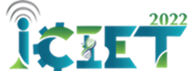 Please provide a brief description about your research (max 50 words)
Introduction
Results and Discussion
Try to utilize the space on your poster as creatively as you can to attract the audience and make sure that the images are easy to understand.
Minimum of 24 Palatino Linotype font for figure captions
Give an introduction about your research including the problem identification and brief literature review.
Kindly use both UPPER- and lower-case letters for general content, as all-capital text is difficult to read. It is recommended to use 32 Palatino Linotype font styles for the content of the poster.
Make sure there is enough contrast between the colour of the text and the poster’s background.
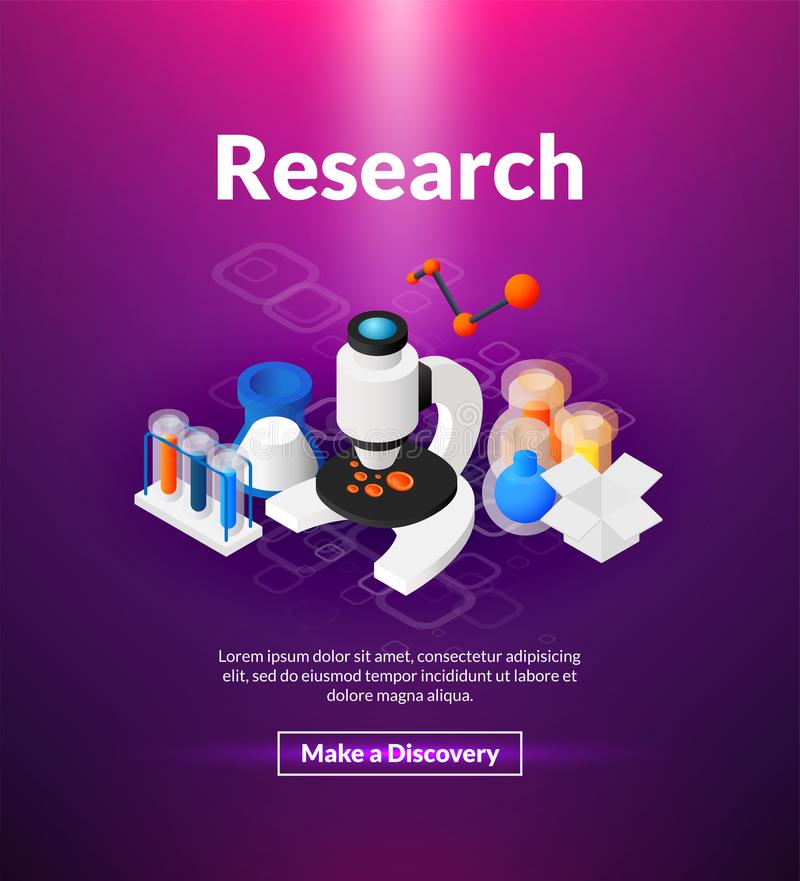 Figure Caption
Methodology
Conclusion
Briefly describe about the methodology of your research
Try to keep the text easy to read and concise. The poster should have a clear message, a logical layout and be easy to comprehend.
Avoid the use of full sentences and rather use short text in bullet point format.
Avoid using watermarks that may detract from the readability of your poster.
Present the conclusion of your research in a brief manner
Results and Discussion
Publications / References / Acknowledgements
Present the results of your research
Illustrations are the most important part of the poster and will attract the most attention. Colourful charts and graphs are the easiest to read. Explanatory illustrations should be used instead of text whenever possible.
Use only static images and do not embed any videos or animation in your poster.
List down the publications related to this research
Or
List down the references support this research
Or 
Give a brief acknowledgement including funding organisations.